Консультирование контролируемых лиц по вопросам осуществления государственного контроля (надзора) в сфере образования лица 
по вопросам
осуществления государственного толя (надзора)отдел в сфере отдел о 
отдел надзора и контроля в сфере образования
департамента надзора, контроля, оценки качества 
и правового обеспечения 
в сфере образования
комитета общего и профессионального
образования Ленинградской области
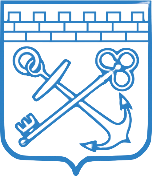 Комитет общего и профессионального образования Ленинградской области
Контрольные (надзорные) мероприятия с 01.07.2021
С 1 июля 2021 года государственный контроль (надзор) в сфере образования осуществляется в соответствии с требованиями:
Федерального закона от 29 декабря 2012 года № 273-ФЗ «Об образовании в Российской Федерации» (далее – Закон об образовании; ст.93, 93,1);
Федерального закона от 31.07.2020 № 248-ФЗ «О государственном контроле (надзоре) и муниципальном контроле в Российской Федерации»;
Постановления Правительства Российской Федерации от 25.06.2021 № 997 «Об утверждении Положения о федеральном государственном контроле (надзоре) в сфере образования»;
Приказа Рособрнадзора от 22 декабря 2022 г. № 1281 «Об утверждении порядка осуществления органами государственной власти субъектов Российской Федерации, осуществляющими переданные полномочия Российской Федерации в сфере образования, государственного контроля (надзора) за реализацией органами местного самоуправления полномочий в сфере образования»;
Приказа Министерства экономического развития Российской Федерации от 31 марта 2021 года № 151 «О типовых формах документов, используемых контрольным (надзорным) органом» (утверждены формы решения о проведении выездной проверки, документарной проверки, формы актов  документарной, выездной проверок, форма предостережения о недопустимости нарушения обязательных требований).
Размещены на официальном сайте комитета общего и профессионального образования Ленинградской области
Контрольные (надзорные) мероприятия с 01.07.2021
ВИДЫ КОНТРОЛЯ
Часть 1 статьи  93 Федерального закона от 29.12.2012 № 273-ФЗ «Об образовании в Российской Федерации»:
Государственный контроль (надзор) в сфере образования включает в себя:

федеральный государственный контроль (надзор) в сфере образования

государственный контроль (надзор) за реализацией органами местного самоуправления полномочий в сфере образования
Контрольные (надзорные) мероприятия с 01.07.2021
Применение риск – ориентированного подхода при федеральном государственном контроле (надзоре) в сфере образования
Часть 4 статьи  93 Закона об образовании: Федеральный государственный контроль (надзор) в сфере образования в целях снижения риска причинения вреда (ущерба) установленным законом ценностям реализуется с применением риск-ориентированного подхода. К отношениям, связанным с осуществлением федерального государственного контроля (надзора) в сфере образования, применяются положения Федерального закона от 31 июля 2021 года № 248-ФЗ «О государственном контроле (надзоре) и муниципальном надзоре в Российской Федерации».
Статья 22 Федерального закона от 31 июля 2021 года № 248-ФЗ «О государственном контроле (надзоре) и муниципальном надзоре в Российской Федерации»:
Часть 1: Государственный контроль (надзор) осуществляются на основе управления рисками причинения вреда (ущерба), определяющего выбор: профилактических мероприятий, контрольных (надзорных) мероприятий, их содержание (в том числе объем проверяемых обязательных требований), интенсивность и результаты.
Пункты 6,7 Положения о федеральном государственном контроле (надзоре) в сфере образования, утвержденного  Постановлением Правительства Российской Федерации от 25.06.2021 № 997 (далее- Положение о ФГКН)
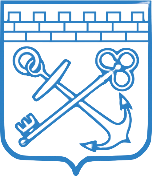 Контрольные (надзорные) мероприятия с 01.07.2021

Применение риск – ориентированного подхода при федеральном государственном контроле (надзоре) в сфере образования

Пункт 6 Положения о ФГКН:

Определены следующие категории:
категория высокого риска,
категория среднего риска, 
категория низкого риска.
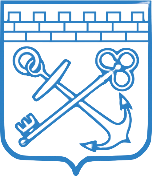 Контрольные (надзорные) мероприятия с 01.07.2021
Применение риск – ориентированного подхода при федеральном государственном контроле (надзоре) в сфере образования
КАТЕГОРИЯ «Низкий риск»
Критерий тяжести потенциальных негативных последствий возможного несоблюдения обязательных требований:
Деятельность организаций, осуществляющих образовательную деятельность, и индивидуальных предпринимателей, осуществляющих образовательную деятельность, за исключением индивидуальных предпринимателей, осуществляющих образовательную деятельность, по реализации одной или нескольких основных образовательных программ и (или) дополнительных образовательных программ.
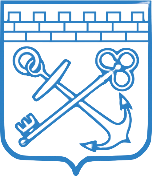 Контрольные (надзорные) мероприятия с 01.07.2021

КАТЕГОРИЯ «Средний риск»
Критерий тяжести потенциальных негативных последствий возможного несоблюдения обязательных требований:
Образовательная деятельность контролируемых лиц при наличии обращения (жалобы, заявления), признанного обоснованным по результатам рассмотрения в комитете общего и профессионального образования Ленинградской области, от физических и юридических лиц, в том числе индивидуальных предпринимателей, государственных и муниципальных органов и их должностных лиц, средств массовой информации, о фактах нарушения контролируемым лицом обязательных требований, в течение календарного года, предшествующего дате принятия решения об отнесении объекта федерального государственного контроля (надзора) в сфере образования к определенной категории риска.
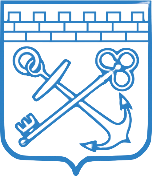 Контрольные (надзорные) мероприятия с 01.07.2021

КАТЕГОРИЯ «Средний риск»
Критерий тяжести потенциальных негативных последствий возможного несоблюдения обязательных требований:
Образовательная деятельность контролируемых лиц при наличии вступившего в законную силу постановления о назначении административного наказания контролируемому лицу за совершение административного правонарушения в сфере образования, предусмотренного одной или несколькими статьями Кодекса Российской Федерации об административных правонарушениях: статьей 5.57, статьей 9.13, частью 1 статьи 19.4, статьей 19.4.1, частью 1 статьи 19.5, статьями 19.6, 19.7, 19.20 и 19.30, статьей 19.30.2 (в части сведений о выданных документах об образовании и (или) о квалификации, документах об обучении) в период 3 лет, предшествующих дате принятия решения об отнесении объекта федерального государственного контроля (надзора) в сфере образования к определенной категории риска.
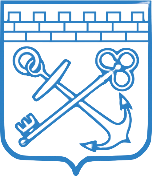 Контрольные (надзорные) мероприятия с 01.07.2021
КАТЕГОРИЯ «Средний риск»
Критерий тяжести потенциальных негативных последствий возможного несоблюдения обязательных требований:
Образовательная деятельность контролируемых лиц при несоблюдении аккредитационных показателей, выявленном по результатам аккредитационного мониторинга, в течение 3 лет, предшествующих дате принятия решения об отнесении объекта федерального государственного контроля (надзора) в сфере образования к определенной категории риска.
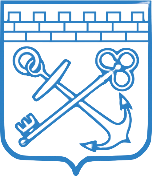 Контрольные (надзорные) мероприятия с 01.07.2021
КАТЕГОРИЯ «Высокий риск»
Критерий тяжести потенциальных негативных последствий возможного несоблюдения обязательных требований:
Образовательная деятельность контролируемых лиц при одновременном наличии двух и более критериев вероятности несоблюдения обязательных требований, указанных в категории среднего риска
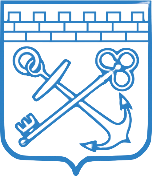 Контрольные (надзорные) мероприятия с 01.07.2021
Применение риск – ориентированного подхода при федеральном государственном контроле (надзоре) в сфере образования
Статья 22 Федерального закона от 31 июля 2021 года № 248-ФЗ «О государственном контроле (надзоре) и муниципальном надзоре в Российской Федерации»:
Часть 5: Контрольный (надзорный) орган в течение пяти рабочих дней со дня поступления сведений о соответствии объекта контроля критериям риска иной категории риска либо об изменении критериев риска должен принять решение об изменении категории риска указанного объекта контроля.
Часть 6: Контролируемое лицо вправе подать в контрольный (надзорный) орган заявление об изменении категории риска осуществляемой им деятельности либо категории риска принадлежащих ему (используемых им) иных объектов контроля в случае их соответствия критериям риска для отнесения к иной категории риска.
Пункт 7 Положения о ФГКН:
Отнесение объекта государственного контроля (надзора) к одной из категорий риска осуществляется контрольным (надзорным) органом в сфере образования ежегодно на основе сопоставления его характеристик с утвержденными критериями отнесения объектов государственного контроля (надзора) к категориям риска. В случае поступления от контролируемого лица в контрольный (надзорный) орган в сфере образования сведений о соответствии объекта государственного контроля (надзора) критериям отнесения объектов государственного контроля (надзора) к категориям риска иной категории риска контрольный (надзорный) орган в сфере образования в течение 5 рабочих дней со дня поступления указанных сведений принимает решение об изменении категории риска такого объекта.

Виджет Реестра объектов контроля по категориям риска размещен 
на официальном сайте КОиПО
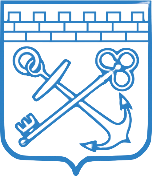 Особенности проведения государственного контроля (надзора) с 1 января 2023 года
Постановление Правительства Российской Федерации от 10 марта 2022 г. № 336  «Об особенностях организации и осуществления государственного контроля (надзора), муниципального контроля»
Пункт 8(1): До 1 января 2030 г. заявление контролируемого лица об изменении категории риска осуществляемой им деятельности либо категории риска принадлежащих ему (используемых им) иных объектов контроля может подаваться и рассматриваться в соответствии с главой 9 Федерального закона "О государственном контроле (надзоре) и муниципальном контроле в Российской Федерации" и настоящим постановлением с учетом следующих особенностей:
а) заявление должно содержать номер соответствующего объекта контроля в едином реестре видов федерального государственного контроля (надзора), регионального государственного контроля (надзора), муниципального контроля;
б) заявление рассматривается руководителем (заместителем руководителя) контрольного (надзорного) органа, принявшего решение о присвоении объекту контроля категории риска;
в) срок рассмотрения заявления не может превышать 5 рабочих дней со дня регистрации.
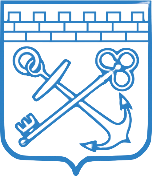 Контрольные (надзорные) мероприятия с 01.07.2021
Применение риск – ориентированного подхода 
при федеральном государственном контроле (надзоре) в сфере образования
Пункт 63 Положения о ФГКН: Плановые контрольные (надзорные) мероприятия проводятся на основании плана проведения плановых контрольных (надзорных) мероприятий на очередной календарный год, формируемого контрольным (надзорным) органом в сфере образования и подлежащего согласованию с органами прокуратуры.
Пункт 64 Положения о ФГКН: Плановые контрольные (надзорные) мероприятия в виде выездных проверок в отношении объектов государственного контроля (надзора), отнесенных к определенным категориям риска, проводятся со следующей периодичностью:
для категории высокого риска - один раз в 3 года;
для категории среднего риска - один раз в 4 года;
в отношении объектов контроля, отнесенных к категории низкого риска, плановые контрольные (надзорные) мероприятия не проводятся.
Пункт 65 Положения о ФГКН: Плановые контрольные (надзорные) мероприятия в виде документарных проверок в отношении объектов государственного контроля (надзора), отнесенных к определенным категориям риска, проводятся со следующей периодичностью:
для категории высокого риска - один раз в 3 года;
для категории среднего риска - один раз в 4 года;
 в отношении объектов контроля, отнесенных к категории низкого риска, плановые контрольные (надзорные) мероприятия не проводятся.
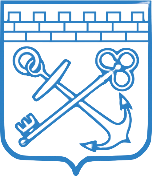 Контрольные (надзорные) мероприятия с 01.07.2021
Пункт 26 Положения о ФГКН: 
При осуществлении государственного контроля (надзора) контрольный (надзорный) орган в сфере образования проводит следующие виды 
контрольных (надзорных) мероприятий:
а) документарная проверка (срок проведения документарной проверки составляет 10 рабочих дней);
б) выездная проверка (срок проведения выездной проверки с использованием средств дистанционного взаимодействия, в том числе посредством аудио- или видеосвязи, составляет 10 рабочих дней);
в) наблюдение за соблюдением обязательных требований (мониторинг безопасности) – контрольное (надзорное) мероприятие без взаимодействия с контролируемыми лицами.
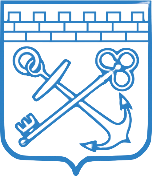 Особенности проведения государственного контроля (надзора) с 1 января 2023 года
Постановление Правительства Российской Федерации от 10 марта 2022 г. № 336
 «Об особенностях организации и осуществления государственного контроля (надзора), муниципального контроля»
Пункт 3: Установить, что в 2022 - 2024 годах в рамках видов государственного контроля (надзора), внеплановые контрольные (надзорные) мероприятия, внеплановые проверки проводятся исключительно по следующим основаниям:
а) при условии согласования с органами прокуратуры:
при непосредственной угрозе причинения вреда жизни и тяжкого вреда здоровью граждан, по фактам причинения вреда жизни и тяжкого вреда здоровью граждан;

при выявлении индикаторов риска нарушения обязательных требований.


приказ Рособрнадзора от 4 октября 2024 года № 1336 «Об утверждении перечня индикаторов риска нарушения обязательных требований, используемых при осуществлении федерального государственного контроля (надзора) в сфере образования»).
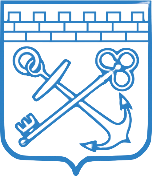 Особенности проведения государственного контроля (надзора) с 1 января 2023 года
Постановление Правительства Российской Федерации от 10 марта 2022 г. № 336
 «Об особенностях организации и осуществления государственного контроля (надзора), муниципального контроля»
Пункт 3:  Установить, что в 2022 - 2024 годах в рамках видов государственного контроля (надзора), внеплановые контрольные (надзорные) мероприятия, внеплановые проверки проводятся исключительно по следующим основаниям:
б) без согласования с органами прокуратуры:
по поручению Президента Российской Федерации;
по поручению Председателя Правительства Российской Федерации, принятому после вступления в силу настоящего постановления;
по поручению Заместителя Председателя Правительства Российской Федерации, принятому  после вступления в силу настоящего постановления и согласованному с Заместителем Председателя Правительства Российской Федерации - Руководителем Аппарата Правительства Российской Федерации;
по требованию прокурора в рамках надзора за исполнением законов, соблюдением прав и свобод человека и гражданина по поступившим в органы прокуратуры материалам и обращениям.
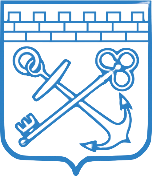 Особенности проведения государственного контроля (надзора) 
с 1 января 2023 года
Постановление Правительства Российской Федерации от 10 марта 2022 г. № 336
 «Об особенностях организации и осуществления государственного контроля (надзора), муниципального контроля»
Пункт 10: Допускается проведение профилактических мероприятий, контрольных (надзорных) мероприятий без взаимодействия в отношении контролируемых лиц в соответствии с Федеральным законом "О государственном контроле (надзоре) и муниципальном контроле в Российской Федерации" и Федеральным законом "О защите прав юридических лиц и индивидуальных предпринимателей при осуществлении государственного контроля (надзора) и муниципального контроля". 
Проведение контрольных (надзорных) мероприятий без взаимодействия, не требует согласования с органами прокуратуры.
Особенности проведения государственного контроля (надзора) с 1 января 2023 года
Постановление Правительства Российской Федерации от 10 марта 2022 г. № 336
 «Об особенностях организации и осуществления государственного контроля (надзора), муниципального контроля»
Пункт 11(5): Установить, что до 2030 года в рамках видов государственного контроля (надзора) порядок организации и осуществления которых регулируются Федеральным законом "О государственном контроле (надзоре) и муниципальном контроле в Российской Федерации", в отношении контролируемых лиц могут быть проведены профилактические визиты, не предусматривающие возможность отказа от их проведения, по следующим основаниям:
по поручению Президента Российской Федерации;
по поручению Председателя Правительства Российской Федерации;
по поручению Заместителя Председателя Правительства Российской Федерации, согласованному с Заместителем Председателя Правительства Российской Федерации - Руководителем Аппарата Правительства Российской Федерации.

Поручения Председателя Правительства Российской Федерации, заместителей Председателя Правительства Российской Федерации о проведении профилактического визита должны содержать следующие сведения:
наименование вида контроля, в рамках которого должны быть проведены профилактические визиты;
перечень контролируемых лиц, в отношении которых должны быть проведены профилактические визиты;
период времени, в течение которого должны быть проведены профилактические визиты.
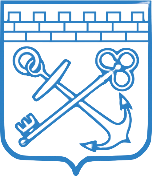 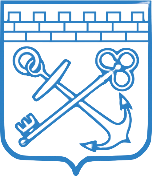 Контрольные (надзорные) мероприятия с 01.07.2021

ДОСУДЕБНОЕ ОБЖАЛОВАНИЕ решений контрольных (надзорных) органов, действий (бездействия) их должностных лиц
Статья 89 Федерального закона от 31.07.2020 № 248-ФЗ 
«О государственном контроле (надзоре) и муниципальном контроле в Российской Федерации»
Статья 89 248-ФЗ Возражения в отношении акта контрольного (надзорного) мероприятия
В случае несогласия с фактами и выводами, изложенными в акте контрольного (надзорного) мероприятия, контролируемое лицо вправе направить жалобу в порядке, предусмотренном статьями 39- 43 настоящего Федерального закона.
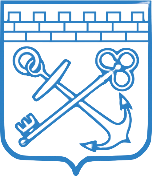 Контрольные (надзорные) мероприятия с 01.07.2021

ДОСУДЕБНОЕ ОБЖАЛОВАНИЕ решений контрольных (надзорных) органов, действий (бездействия) их должностных лиц

Разъяснения  по порядку досудебного обжалования решений контрольных (надзорных) органов, действий (бездействия) их должностных лиц

На официальном сайте комитета в сети «Интернет» размещены  на странице государственный контроль (надзор) в сфере образования в разделе «Профилактика нарушений законодательства об образовании»
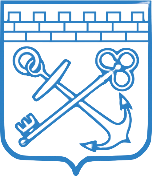 Особенности проведения государственного контроля (надзора) 
с 1 января 2023 года
Постановление Правительства Российской Федерации от 10 марта 2022 г. 
№ 336  «Об особенностях организации и осуществления государственного контроля (надзора), муниципального контроля»
ДОСУДЕБНОЕ ОБЖАЛОВАНИЕ решений контрольных (надзорных) органов, действий (бездействия) их должностных лиц
Пункт 11(2): До 2030 года жалоба на решение контрольного (надзорного) органа, действия (бездействие) его должностных лиц (в том числе на нарушение требований, установленных настоящим постановлением), подаваемая в соответствии с главой 9 Федерального закона "О государственном контроле (надзоре) и муниципальном контроле в Российской Федерации", подписывается усиленной квалифицированной электронной подписью, усиленной неквалифицированной электронной подписью, сертификат ключа проверки которой создан и используется в инфраструктуре, обеспечивающей информационно-технологическое взаимодействие информационных систем, используемых для предоставления государственных и муниципальных услуг в электронной форме, в установленном Правительством Российской Федерации порядке, или простой электронной подписью физического лица, в том числе действующего от имени юридического лица (руководителя либо лица, которому делегированы соответствующие полномочия, в том числе с использованием федеральной государственной информационной системы "Единый портал государственных и муниципальных услуг (функций)") или являющегося индивидуальным предпринимателем.